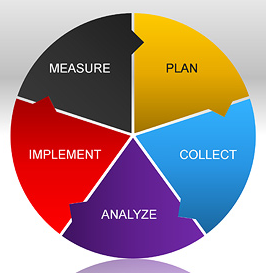 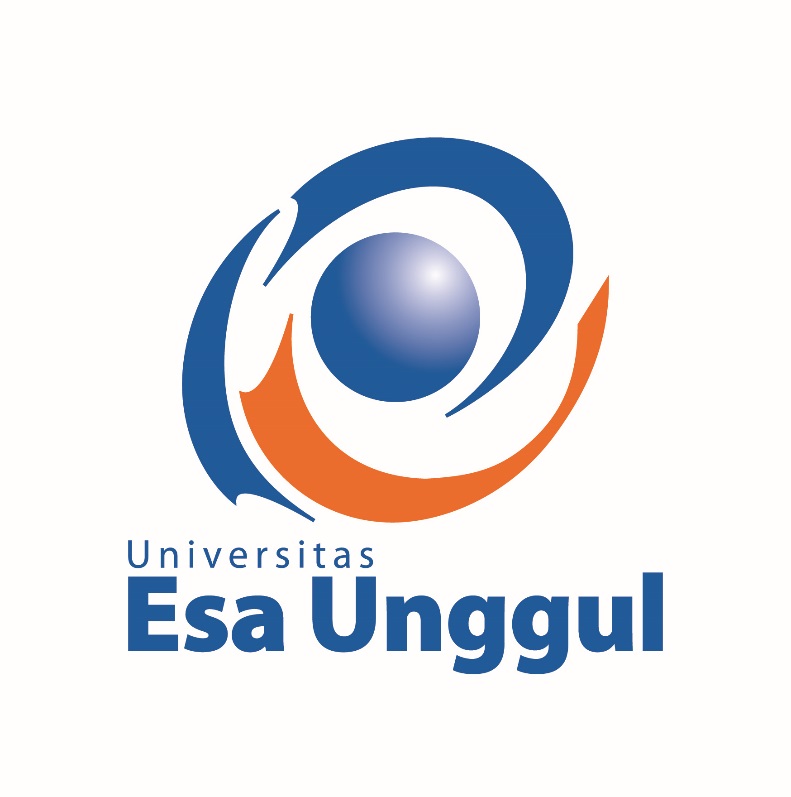 BENCHMARKING ANALYSIS & MANAGEMENT ACCOUNTING
Benchmarking Adalah:
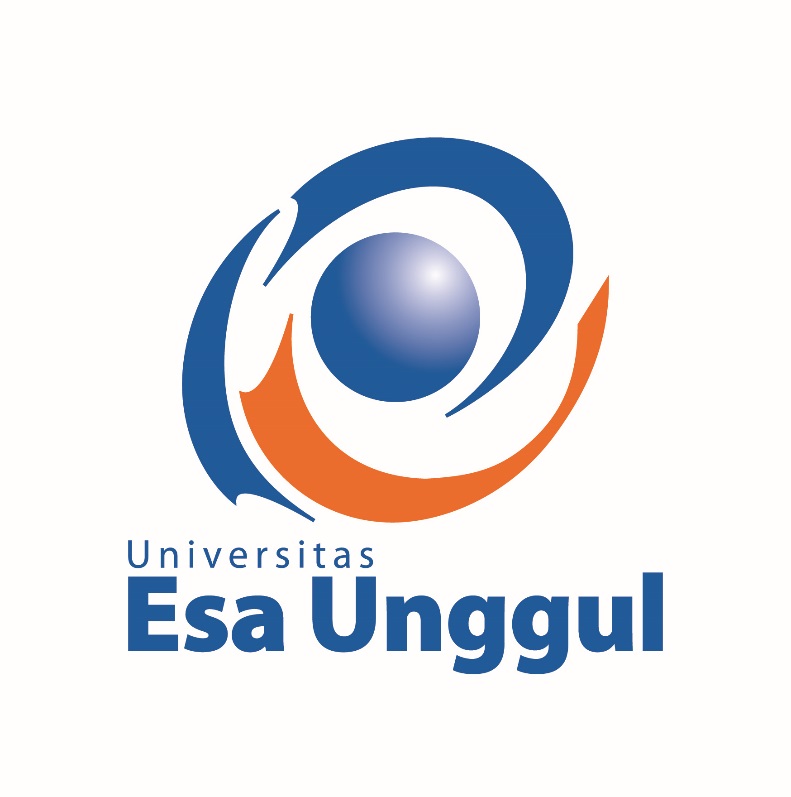 Menurut David Kearns (CEO Xerox) Benchmarking adalah suatu proses mengukur dan membandingkan operasi, produk, dan layanan perusahaan dengan perusahaan terkemuka baik di dalam maupun di luar perusahaan. Tujuan dari proses ini adalah untuk mengidentifikasi rahasia perusahaan terkemuka bisa sukses
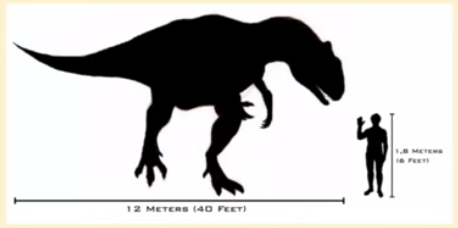 [Speaker Notes: Benchmarking pertama kali dilakukan oleh Xerox Corporation pada tahun 1970an]
Mengapa Benchmarking?
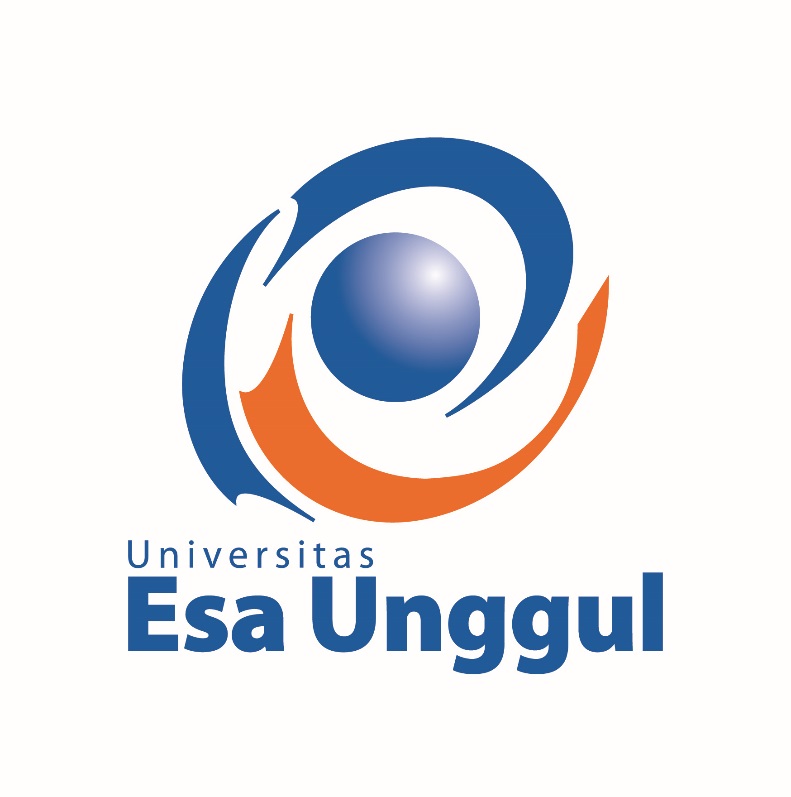 Memberi kita kesempatan untuk mendapatkan:
	- Membangun kesadaran yang lebih baik untuk diri kita sendiri
	- Kesadaran yang lebih baik dari (pesaing) yang terbaik
Benchmarking merupakan langkah yang efisien dan paling cepat dalam melakukan perbaikan
Benchmarking mempunyai kemampuan untuk mempertinggi nilai kinerja secara menyeluruh dan signifikan
Belajar dari pengalaman orang lain
Cara menetapkan target yang realistis dan penuh ambisi
[Speaker Notes: a. Benchmarking internal

Benchmarking internal adalah benchmarking yang dilakukan di dalam suatu organisasi. Biasanya dilakukan oleh perusahaan yang memiliki cabang atau anak perusahaan.

b. Benchmarking eksternal

Benchmarking eksternal adalah benchmarking yang dilakukan dengan membandingkan perusahaan sendiri dengan perusahaan lain yang sama atau serupa.

Benchmarking eksternal ini dibagi menjadi dua:

1. Competitive benchmarking, artinya perusahaan sendiri dibandingkan dengan pesaing utama perusahaan.

2. Non-competitive benchmarking, yang terdiri dari dua: 
Functional : membandingkan fungsi yang sama dari organisasi yang berbeda pada berbagai industri. 
Generic : melakukan perbandingan proses bisnis dasar yang cenderung sama pada setiap industri.]
Benchmarking Clasification
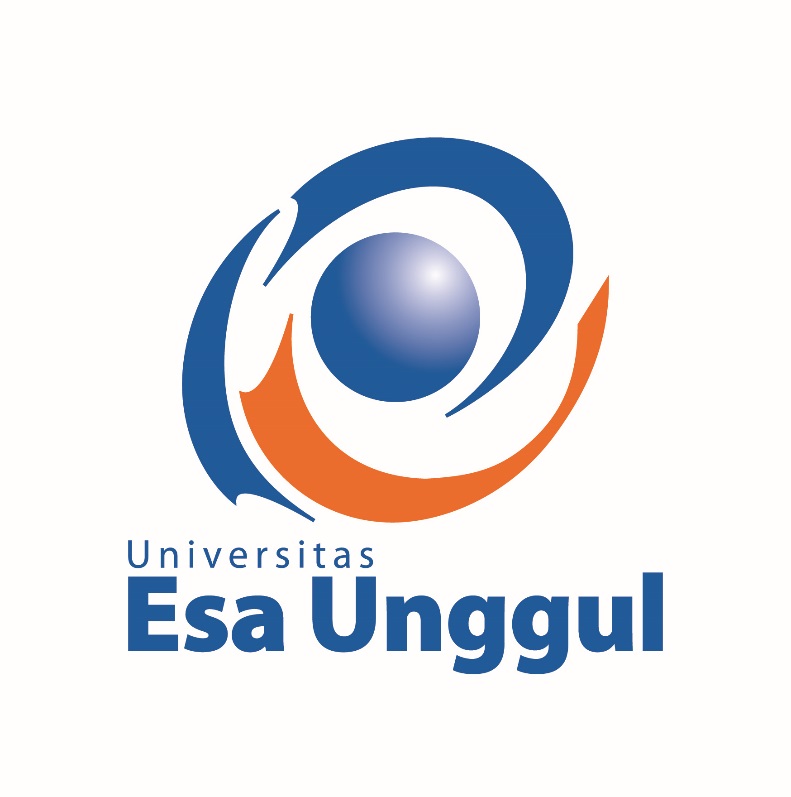 Menurut Subyeknya:
Benchmarking Internal
Benchmarking Eksternal
	- Competitive Benchmarking
	- Non-competitive Benchmarking
[Speaker Notes: a. Benchmarking internal

Benchmarking internal adalah benchmarking yang dilakukan di dalam suatu organisasi. Biasanya dilakukan oleh perusahaan yang memiliki cabang atau anak perusahaan.

b. Benchmarking eksternal

Benchmarking eksternal adalah benchmarking yang dilakukan dengan membandingkan perusahaan sendiri dengan perusahaan lain yang sama atau serupa.

Benchmarking eksternal ini dibagi menjadi dua:

1. Competitive benchmarking, artinya perusahaan sendiri dibandingkan dengan pesaing utama perusahaan.

2. Non-competitive benchmarking, yang terdiri dari dua: 
Functional : membandingkan fungsi yang sama dari organisasi yang berbeda pada berbagai industri. 
Generic : melakukan perbandingan proses bisnis dasar yang cenderung sama pada setiap industri.]
Benchmarking Clasification
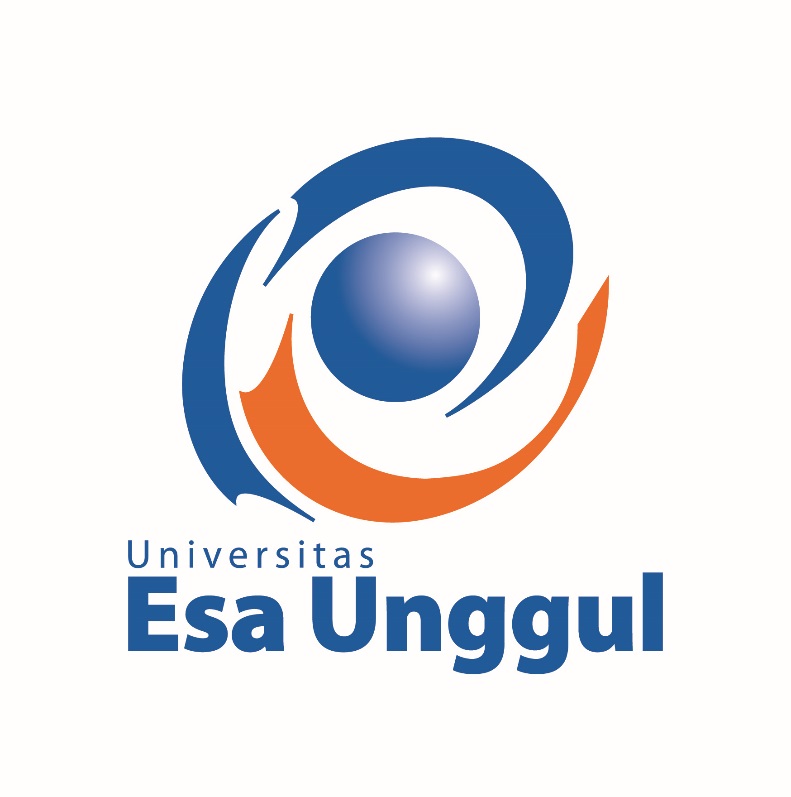 Menurut Obyeknya:
Strategic Benchmarking
Process Benchmarking
Functional Benchmarking
Performance Benchmarking
Product Benchmarking
Financial Benchmarking
[Speaker Notes: Menurut Objek yang ingin diamati 
Strategic Benchmarking, yaitu Benchmarking yang mengamati bagaimana orang atau organisasi lain mengungguli persaingannya. 
Process Benchmarking, yaitu Benchmarking yang membandingkan proses-proses kerja. 
Functional Benchmarking, yaitu Benchmarking yang melakukan perbandingan pada Fungsional kerja tertentu untuk meningkatkan operasional pada fungsional tersebut. 
Performance Benchmarking, yaitu Benchmarking yang membandingkan kinerja pada produk atau jasa. 
Product Benchmarking, yaitu Benchmarking yang membandingkan produk pesaing dengan produk sendiri untuk mengetahui letak kekuatan (Strength) dan kelemahan (Weakness) produknya. 
Financial Benchmarking, yaitu Benchmarking yang membandingkan kekuatan finansial untuk mengetahui daya saingnya.]
Benchmarking Purpose And Offer
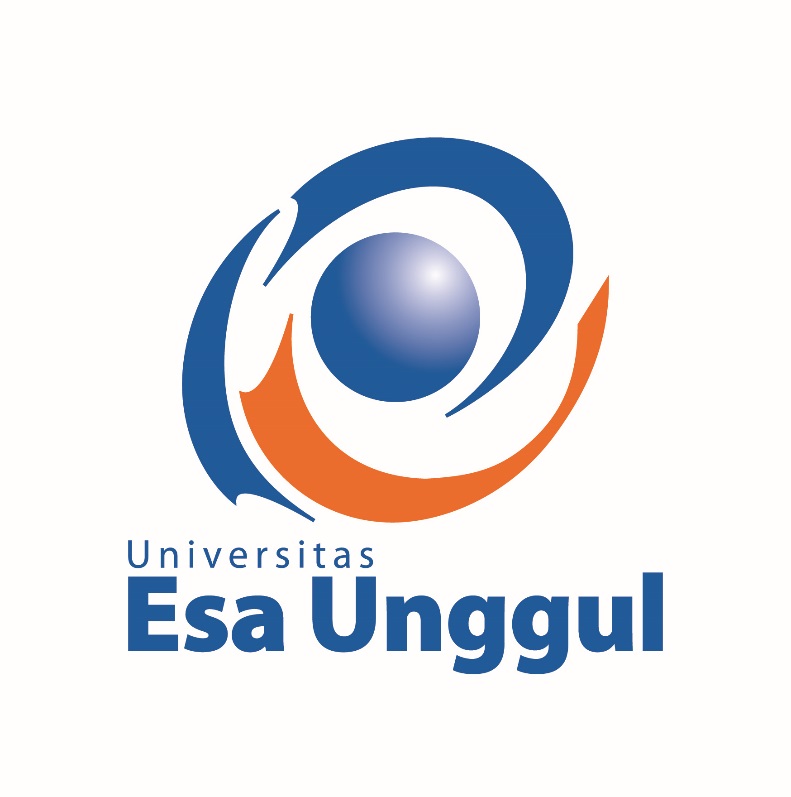 Tujuan Benchmarking  untuk meningkatkan keunggulan kompetitif dengan memperbaiki kinerja usaha, meningkatkan produktivitas, memperbaiki mutu produk dan pelayanan dan sebagainya, dengan menggunakan kinerja pesaing utama atau perusahaan terkenal lainnya sebagai pembanding
Hal – hal yang dapat diberikan Benchmarking:
Memberikan petunjuk dan dorongan untuk melakukan improfisasi terus menerus
Indikator pertama tentang kelemahan pesaing
Kesadaran dalam persaingan
Mendafinisikan tentang praktik yang terbaik
Menghubungkan taktik operasional pada visi dan strategi perusahaan
dll
Pola Benchmarking
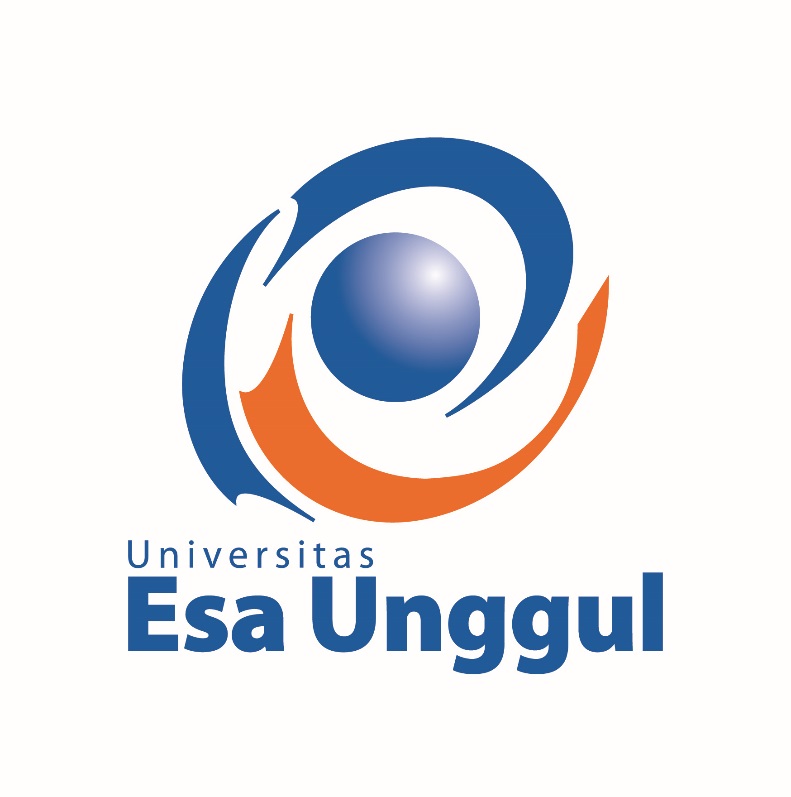 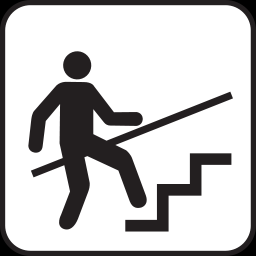 Benchmarking Process
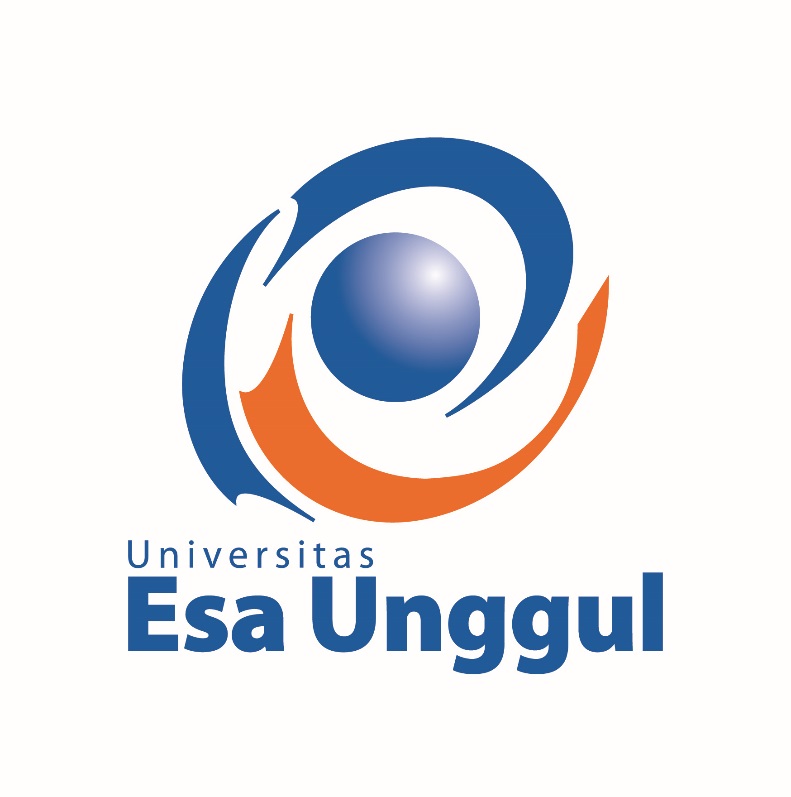 6 langkah Benchmarking:
Menentukan apa yang akan di Benchmark
Menentukan ukuran atau standard
Menentukan kepada siapa akan dilakukan benchmark
Pengumpulan data / kunjungan
Analisis data
Merumuskan tujuan dan rencana tindakan
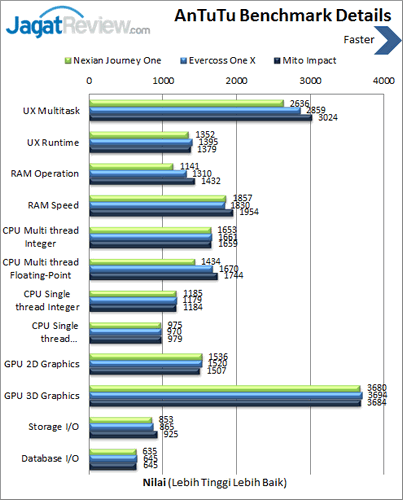 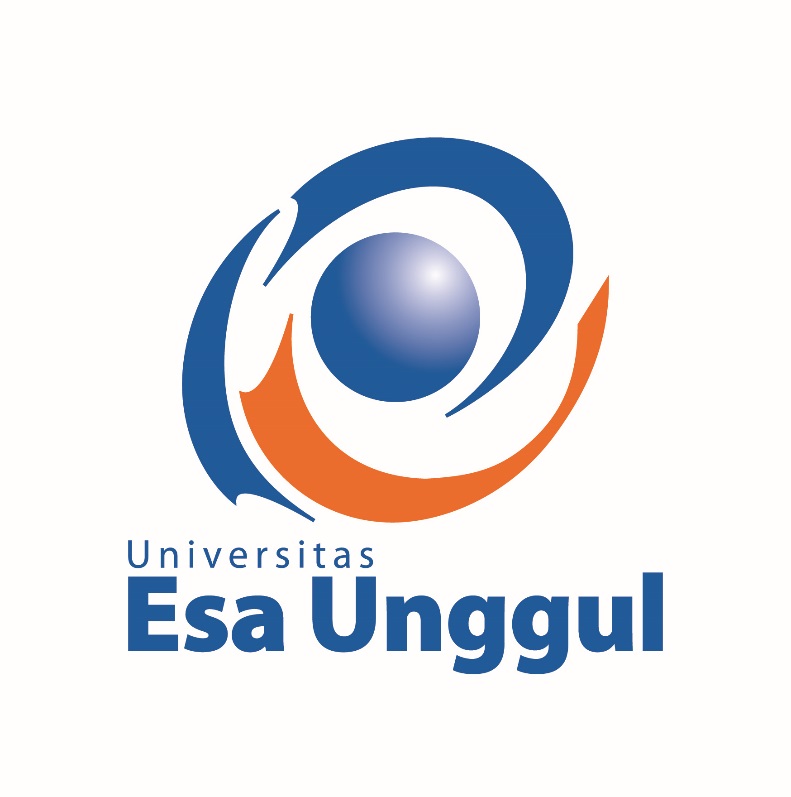 [Speaker Notes: Benchmarking adalah teknik manajemen untuk mengukur performa atau hasil kerja, dengan membandingkannya dengan parameter atau ukuran terbaik yang dikenal di pasar dan biasanya ditunjukkan oleh perusahaan-perusahaan pemimpin pasar.
Gunanya adalah untuk memperbaiki kinerja perusahaan kita sehingga mendekati bahkan melampaui performa terbaik perusahaan di mana kita memperbandingkan diri, sehingga dengan demikian kita dapat berharap untuk menggantikan perannya menjadi pemimpin pasar. Oleh karena perannya itu, benchmarking menjadi sebuah alat yang efektif dalam konteks TQM (total quality management).]
Total Quality Management
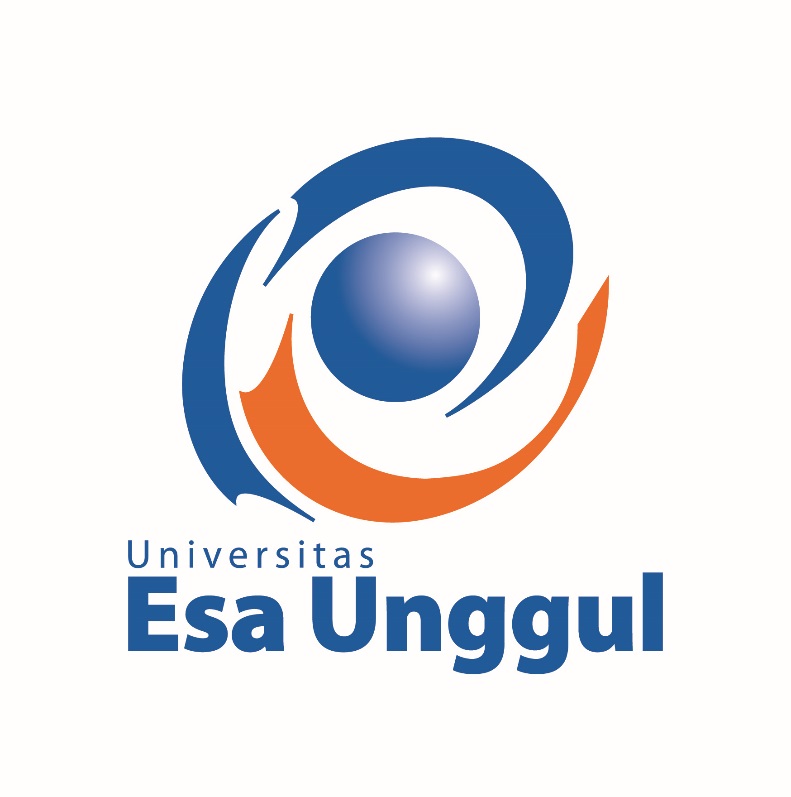 “Total Quality Manajemen merupakan suatu pendekatan dalam menjalankan usaha yang mencoba untuk memaksimumkan daya saing organisasi melalui perbaikan terus-menerus atas produk, jasa, manusia, proses, dan lingkungannya.”
Unsur – Unsur Total Quality Management
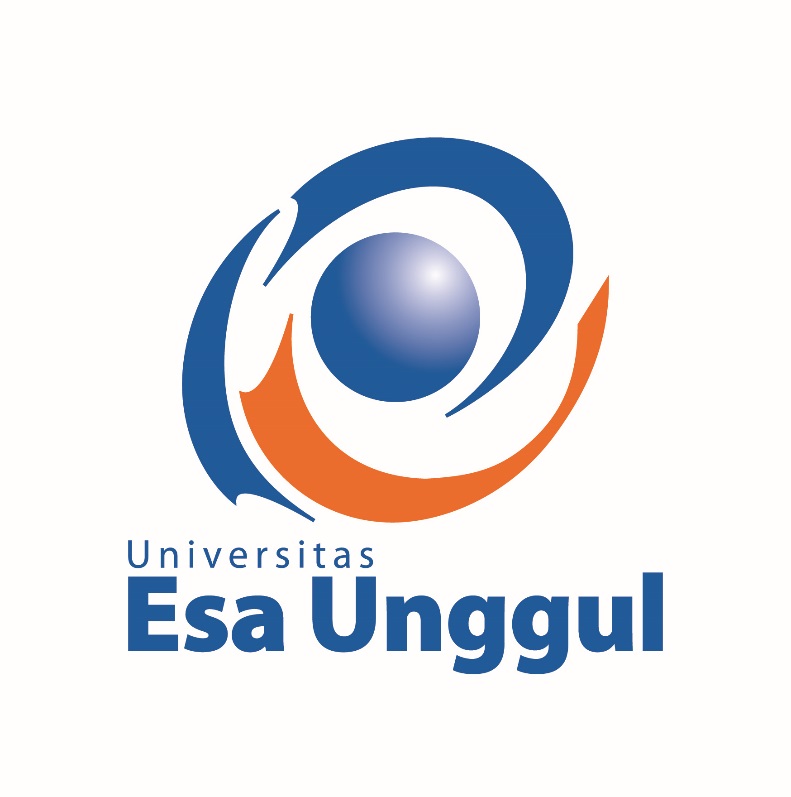 Fokus kepada pelanggan
Obsesi terhadap kualitas
Pendekatan ilmiah
Komitmen jangka panjang
Kerjasama team
Perbaikan system secara berkesinambungan
Pendidikan dan pelatihan
Kebebasan yang terkendali
Kesatuan tujuan
Adanya keterlibatan dan pemberdayaan karyawan
[Speaker Notes: Benchmarking adalah teknik manajemen untuk mengukur performa atau hasil kerja, dengan membandingkannya dengan parameter atau ukuran terbaik yang dikenal di pasar dan biasanya ditunjukkan oleh perusahaan-perusahaan pemimpin pasar.
Gunanya adalah untuk memperbaiki kinerja perusahaan kita sehingga mendekati bahkan melampaui performa terbaik perusahaan di mana kita memperbandingkan diri, sehingga dengan demikian kita dapat berharap untuk menggantikan perannya menjadi pemimpin pasar. Oleh karena perannya itu, benchmarking menjadi sebuah alat yang efektif dalam konteks TQM (total quality management).]
5 Pilar TQM
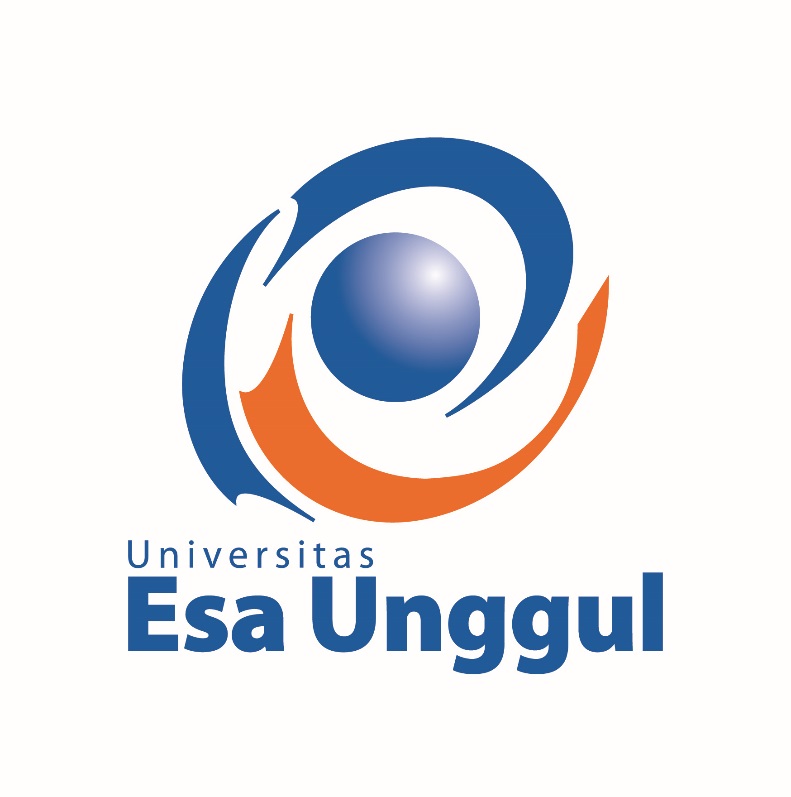 Produk
Proses
Organisasi
Pemimpin
Komitmen
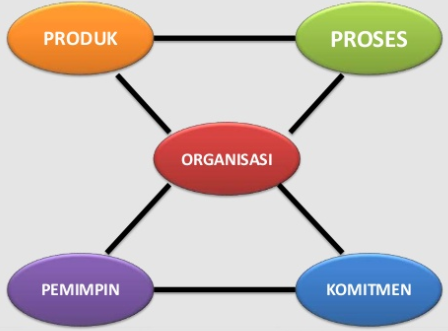 [Speaker Notes: Produk adalah titik pusat untuk tujuan dan pencapaian organisasi. Mutu dalam produk tidak mungkin ada tanpa mutu di dalam proses. Mutu di dalam proses tidak mungkin ada tanpa organisasi yang tepat. Organisasi yang tepat tidak ada artinya tanpa pemimpin yang memadai. Komitmen yang kuat dari bawah ke atas merupakan pilar pendukung bagi semua yang lain. Setiap pilar tergantung pada keempat pilar yang lain, dan kalau salah satu lemah dengan sendirinya yang lain juga lemah.]
Manfaat TQM
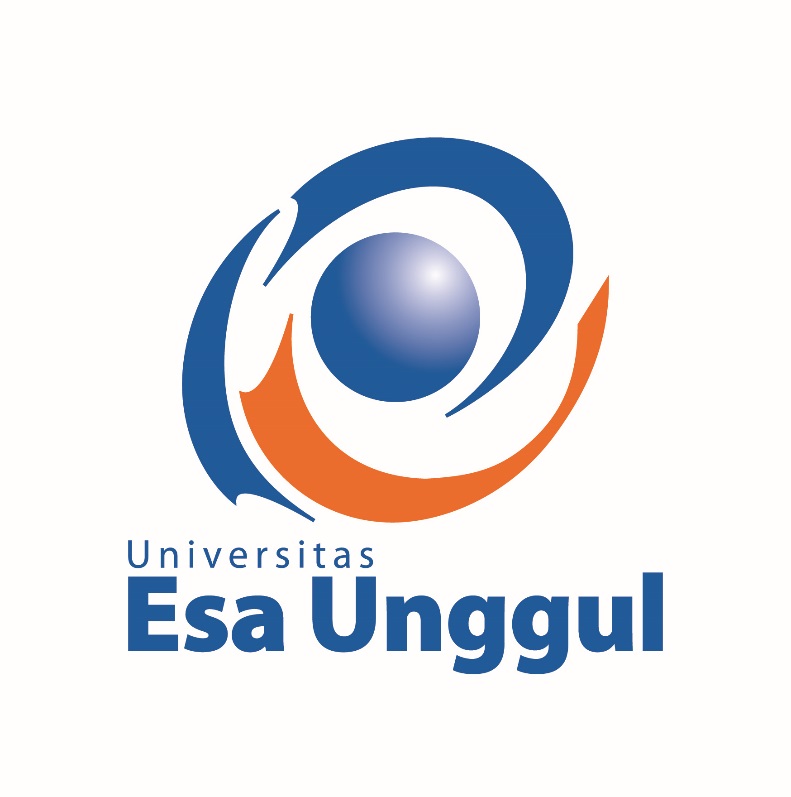 Bagi Pelanggan:
	- Sedikit atau bahkan tidak mendapatkan masalah 		  dengan produk
	- Pelanggan lebih diperhatikan
	- Kepuasan Pelanggan terjamin
Manfaat TQM
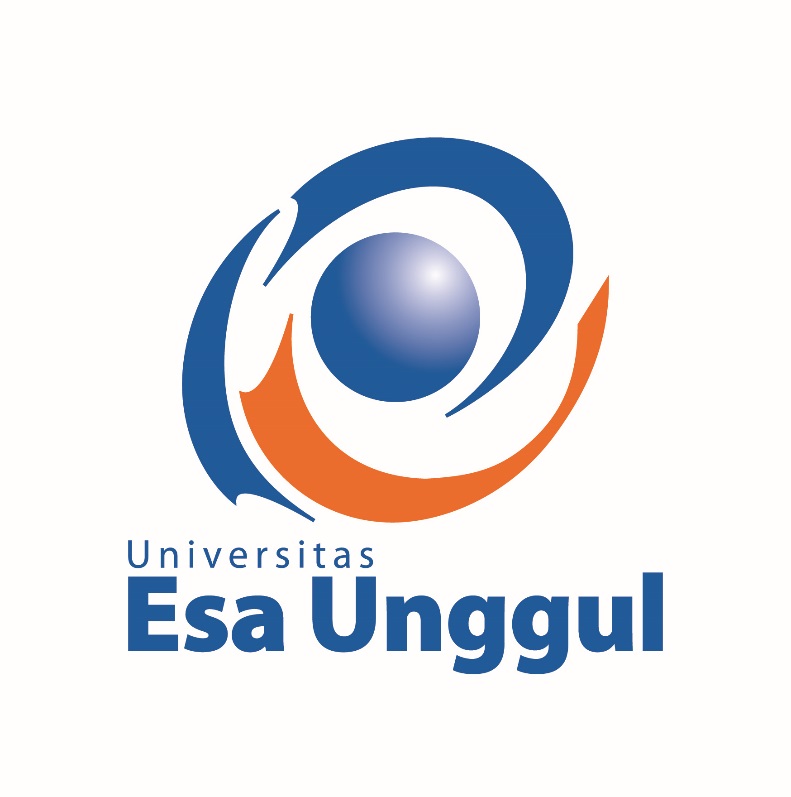 Bagi Perusahaan:
	- terjadi perubahan kualitas produk dan layanan
	- Staff lebih termotivasi
	- Produktivitas meningkat
	- Biaya turun
	- Produk cacat berkurang
	- Permasalahan dapat diselesaikan dengan cepat
Manfaat TQM
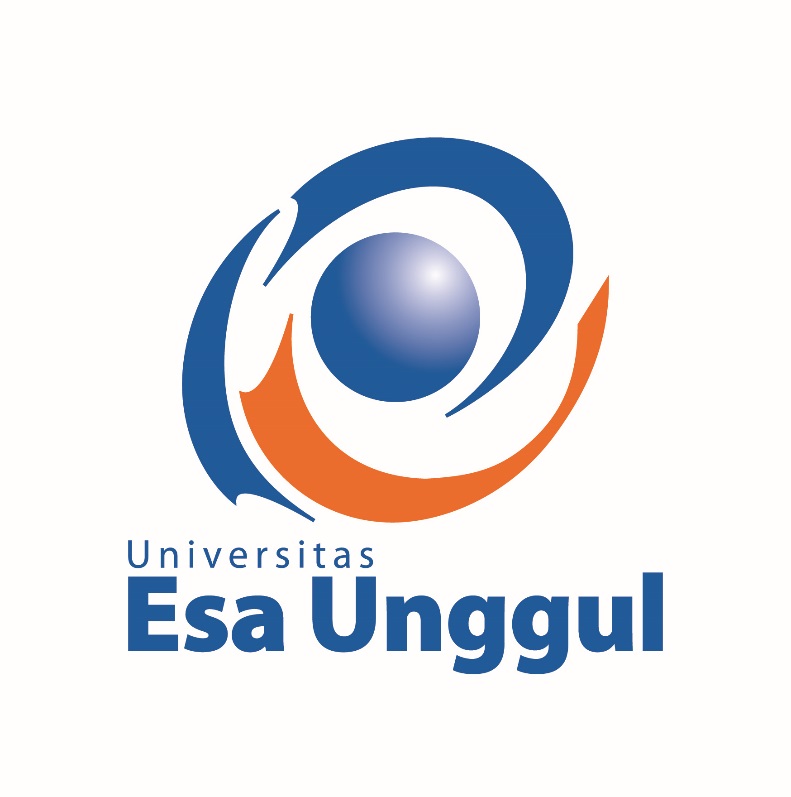 Bagi Karyawan:
	- Pemberdayaan
	- Lebih terlatih dan berkemampuan
	-  Lebih dihargai dan diakui
Manfaat TQM
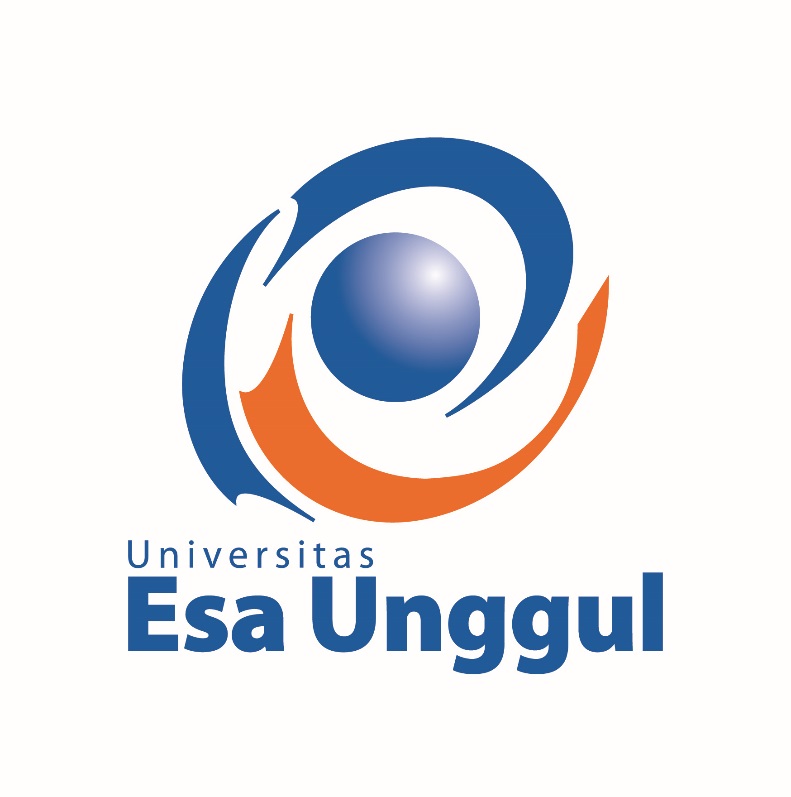 Bagi Perusahaan dimasa yang akan datang:
	- Membuat perusahaan menjadi Leader
	- Membantu terciptanya team work
	- Membantu perusahaan lebih sensitive terhadap 	 	 	  	  kebutuhan pelanggan
	- Membuat perusahaan lebih siap dan lebih mudah 	  	  	  beradaptasi dengan perubahan
	- Hubungan antar departemen yang berbeda lebih 	  		  mudah terjalin
Implementasi TQM
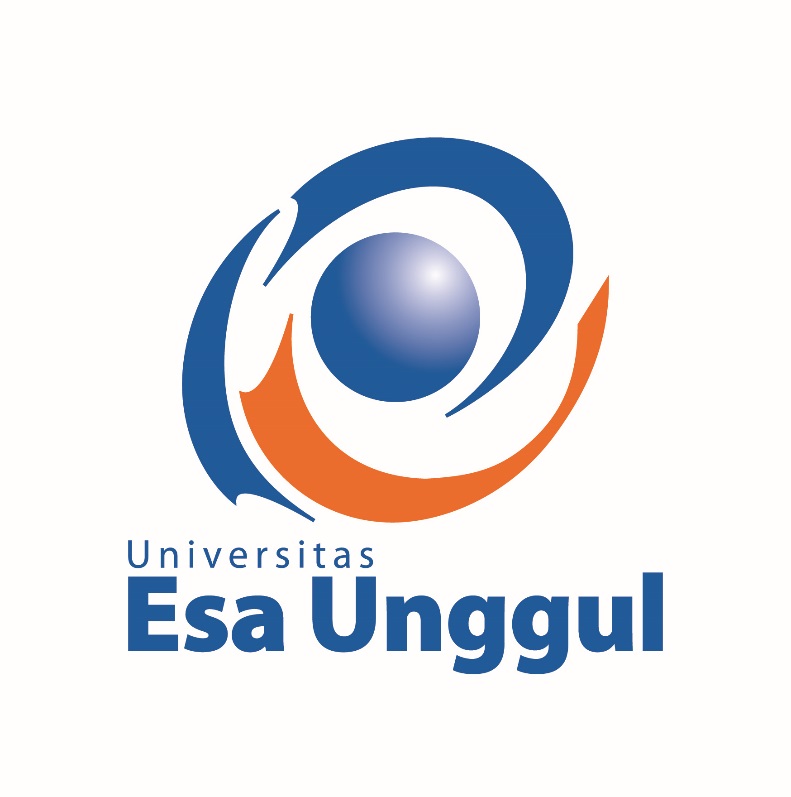 Komitmen yang tinggi dari manajemen puncak
Mengalokasikan waktu secara penuh untuk program TQM
Menyiapkan dana dan SDM yang cukup dan berkualitas
Memilih koordinator program TQM
Melakukan benchmarking pada perusahaan lain yang menggunakan TQM
Merumuskan value, visi dan misi
Mempersiapkan mental untuk menghadapi hambatan
Merencanakan mutasi program TQM
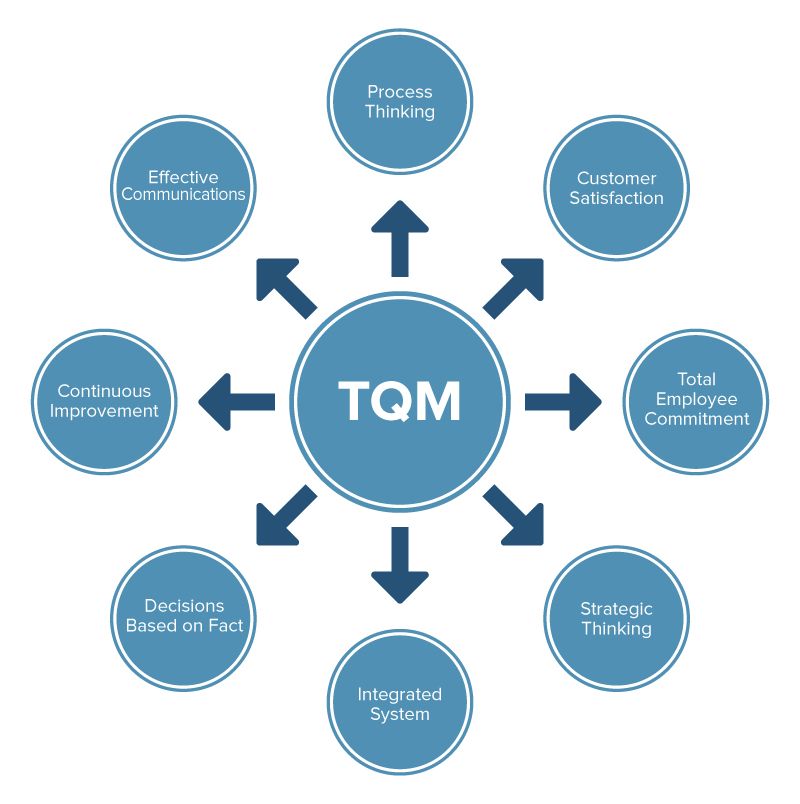 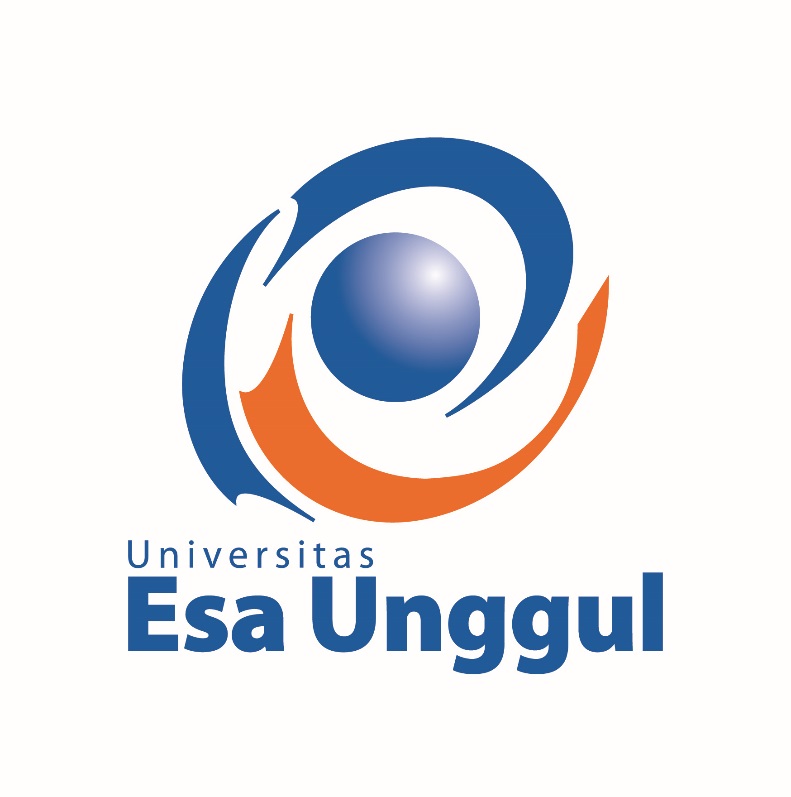 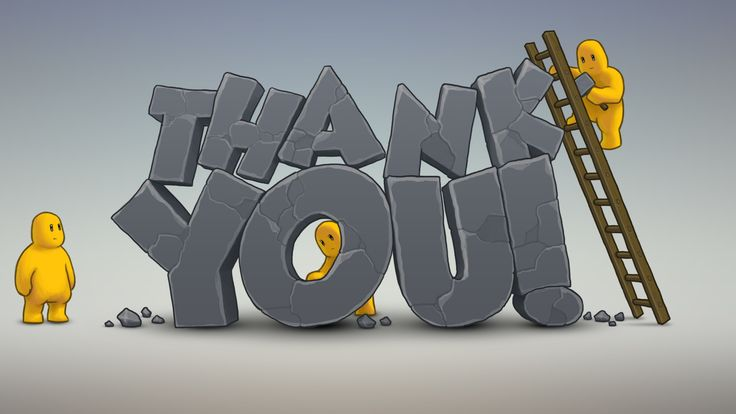 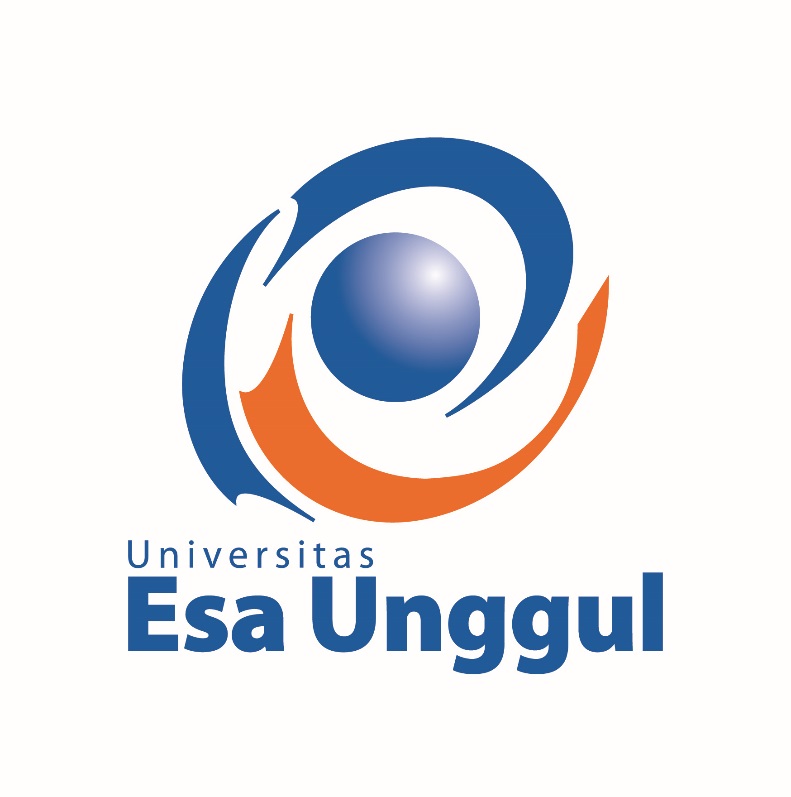 Question:
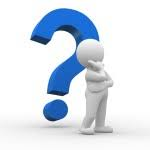 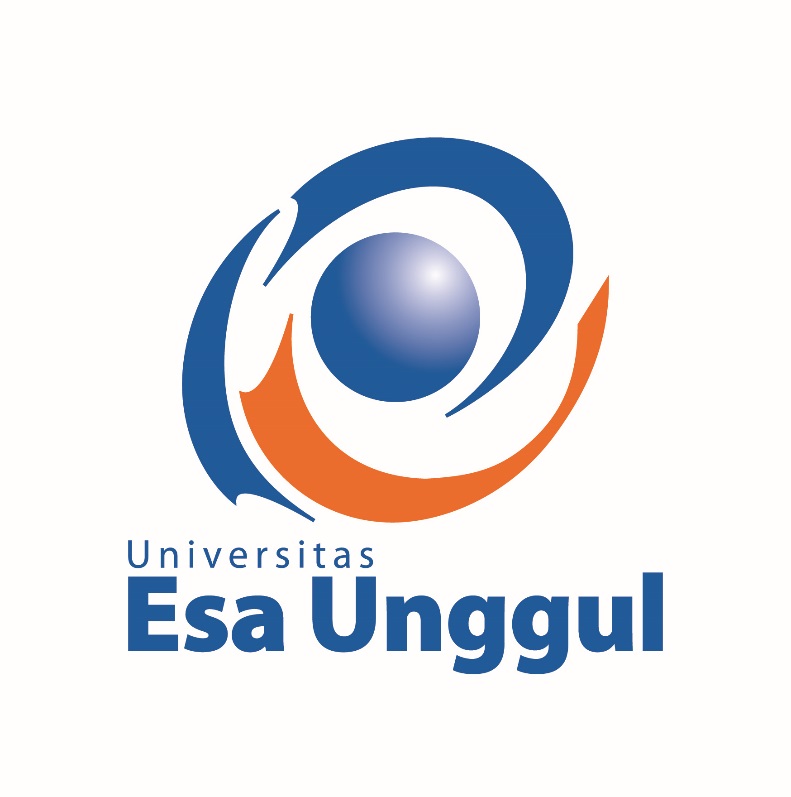 Mengapa benchmarking dapat disebut sebagai dasar proses dan keterampilan bisnis?
Jelaskan hubungan antara akuntansi manajemen strategic, TQM dan benchmarking.
[Speaker Notes: Benchmarking adalah teknik manajemen untuk mengukur performa atau hasil kerja, dengan membandingkannya dengan parameter atau ukuran terbaik yang dikenal di pasar dan biasanya ditunjukkan oleh perusahaan-perusahaan pemimpin pasar.
Gunanya adalah untuk memperbaiki kinerja perusahaan kita sehingga mendekati bahkan melampaui performa terbaik perusahaan di mana kita memperbandingkan diri, sehingga dengan demikian kita dapat berharap untuk menggantikan perannya menjadi pemimpin pasar. Oleh karena perannya itu, benchmarking menjadi sebuah alat yang efektif dalam konteks TQM (total quality management).]